Desafio ASS 2023/2024
“Receitas Sustentáveis, têm Tradição”
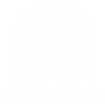 TÍTULO DA RECEITA: Ervilhas com ovos escalfados e chouriço de carne
INGREDIENTES:

1 kg ervilhas
    1 chouriço de carne
     ovos (1 por pessoa)
    1 fio generoso de azeite
    1 cenoura grande aos cubos
    1 cebola picada
    2 dentes alho picados
    200 ml polpa de tomate
    Sal
    1 colher de chá piri-piri
    2 colheres de chá de colorau
    2 l de água a ferver
    1 molho de coentros picados
FOTO DO PRATO FINALIZADO
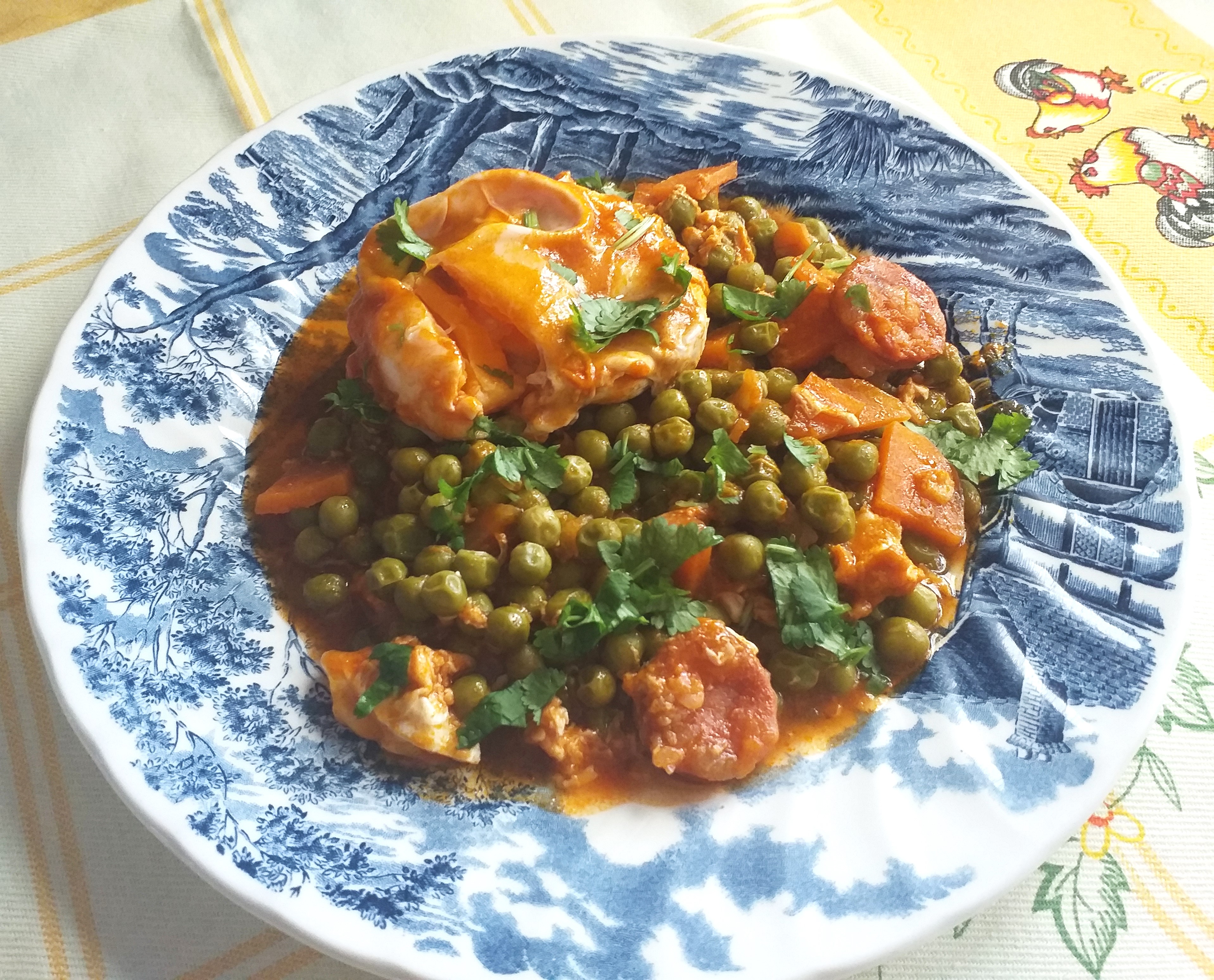 https://alimentacaosaudavelesustentavel.abaae.pt/receitas-sustentaveis/
Desafio ASS 2023/2024
“Receitas Sustentáveis, têm Tradição”
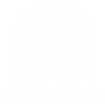 PROCEDIMENTOS:
1º) Começa-se por refogar a cebola e os dentes de alho, no azeite. 
De seguida,  junta-se a polpa de tomate e o chouriço e deixa-se 
caramelizar um pouco. 




2º) Depois junta-se a água, a cenoura e as ervilhas. 
Deixa-se cozinhar cerca de 15/20 minutos, mexendo de vez em quando. 
Entretanto, tempera-se de sal e coloca-se também o colorau e o piripíri.
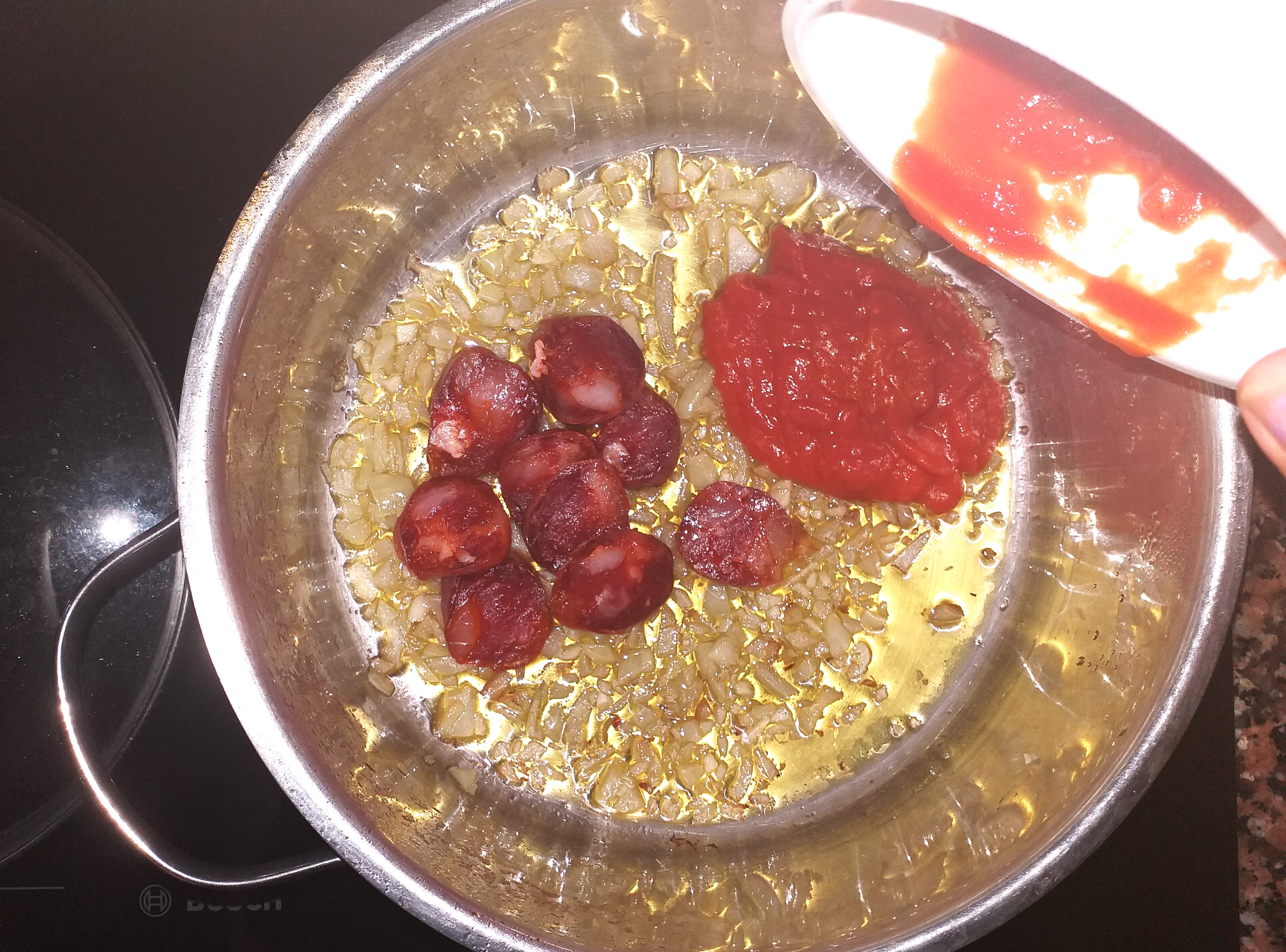 Imagem da preparação
Imagem da preparação
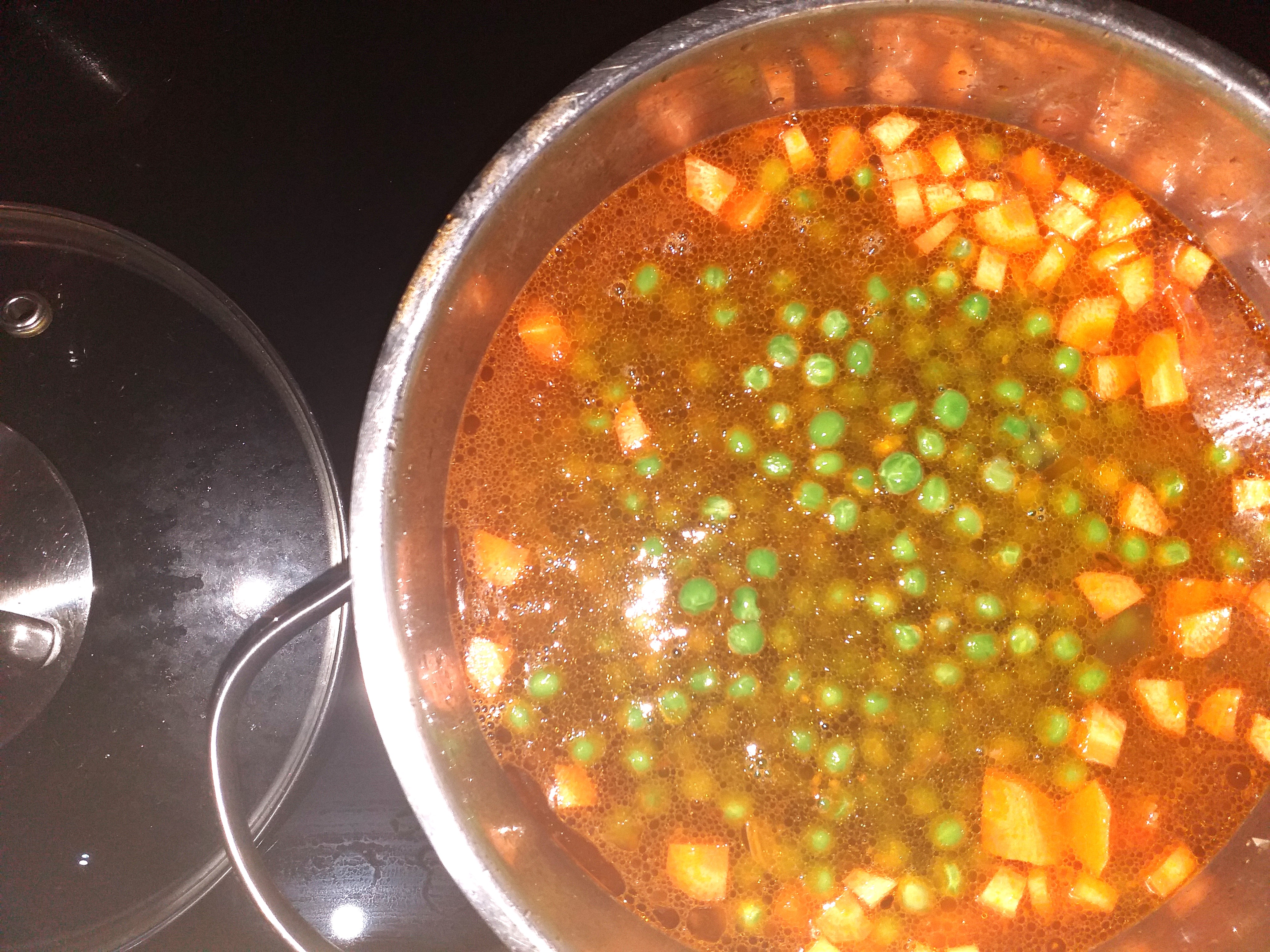 https://alimentacaosaudavelesustentavel.abaae.pt/receitas-sustentaveis/
Desafio ASS 2023/2024
“Receitas Sustentáveis, têm Tradição”
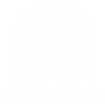 PROCEDIMENTOS:
3º) Por último, baixa-se o lume e juntam-se os ovos com cuidado para não 
rebentar a gema. Deixa-se cozinhar mais 7 minutos. 

4º) Serve-se polvilhado com os coentros picados.
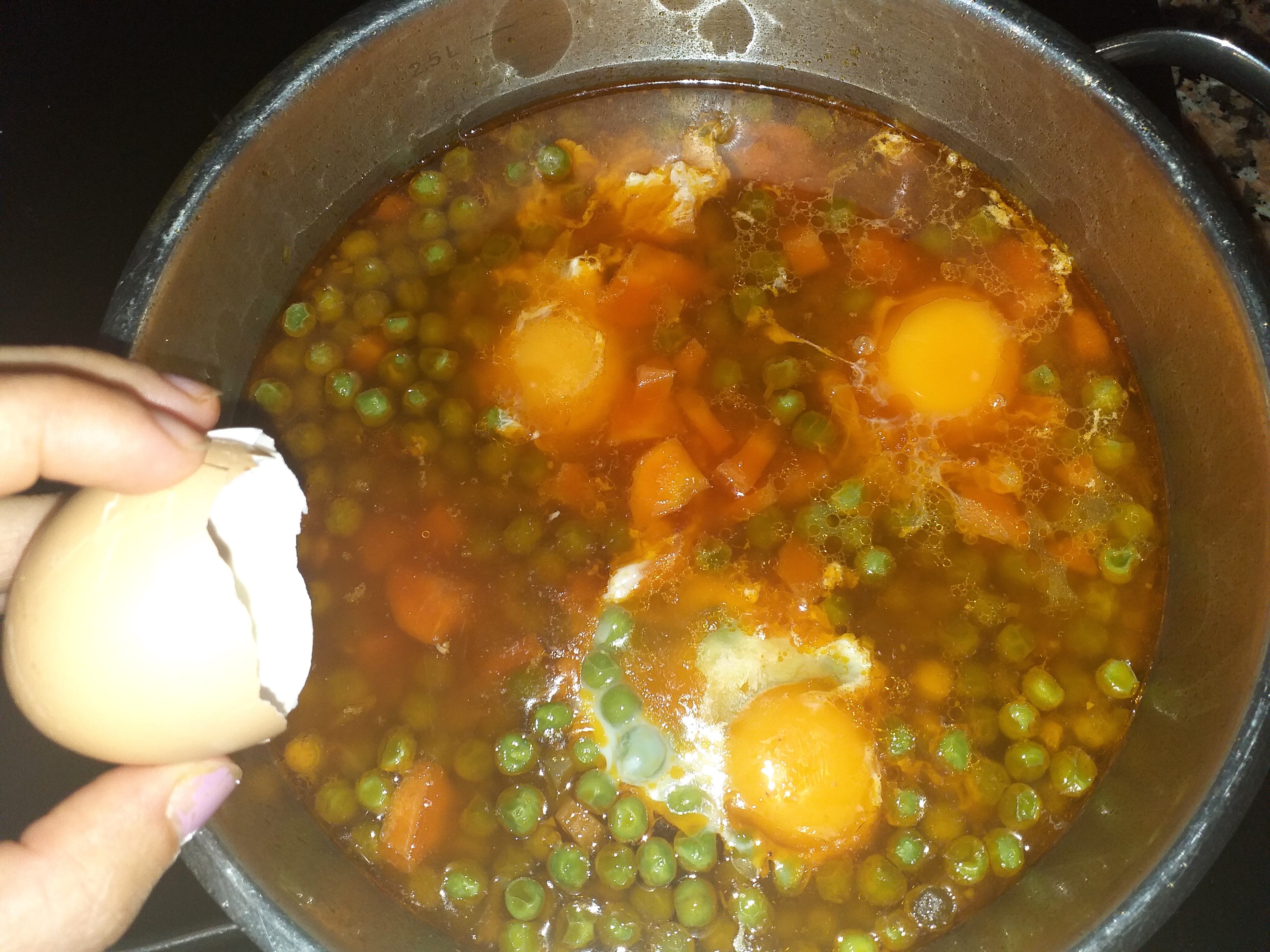 Imagem da preparação
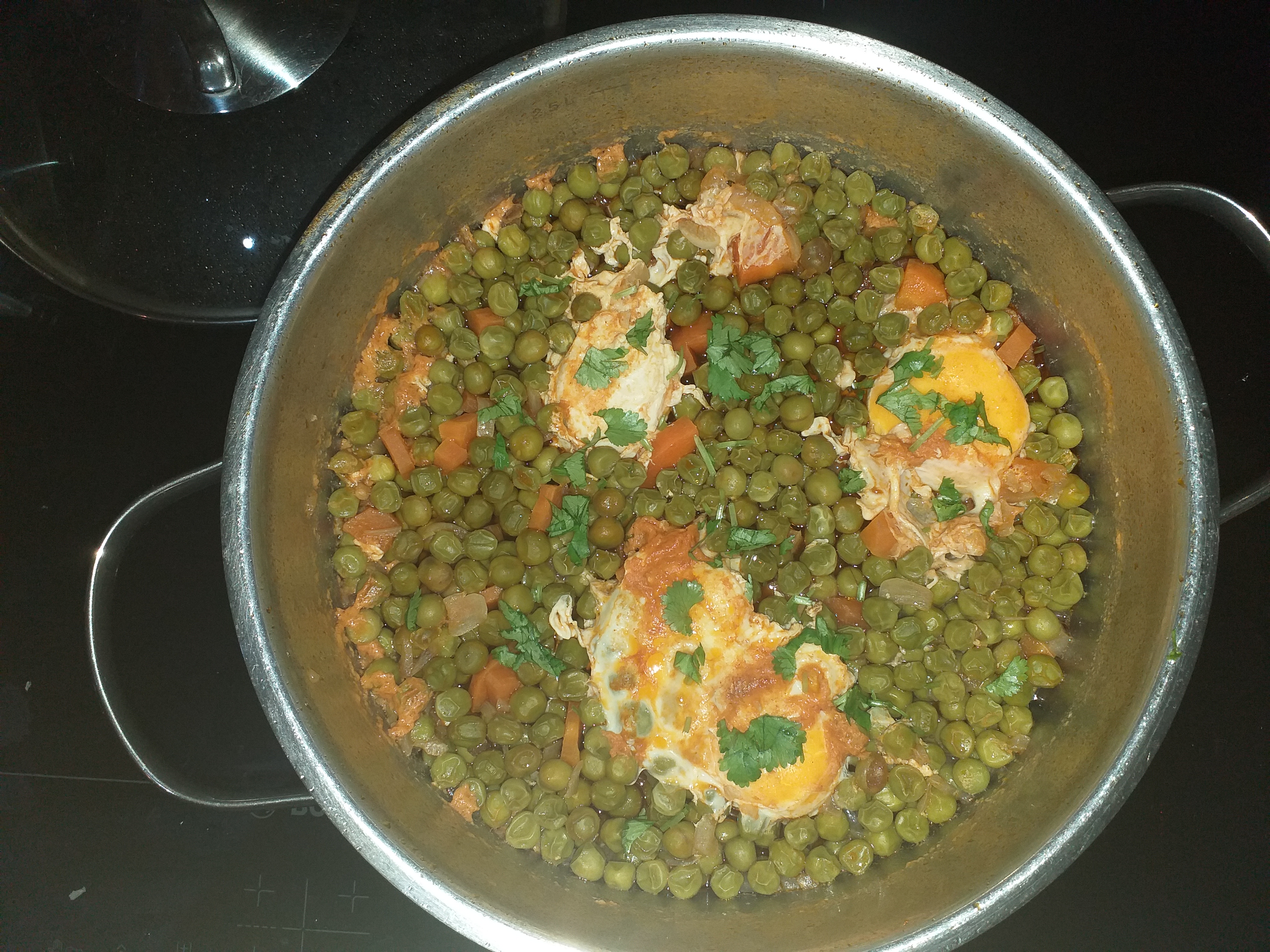 Imagem da preparação
https://alimentacaosaudavelesustentavel.abaae.pt/receitas-sustentaveis/